Platform Teknologi sekolah
Presented by Ahmad Nurul Huda
Introduction to Technology in School Resources
Content: 
- Overview of technology integration in educational settings
- Importance of leveraging technology for school resources
Keyword: Technology Integration
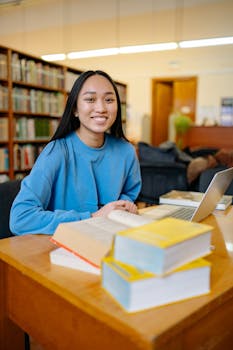 Current Challenges in School Resources
Content: 
- Identifying obstacles hindering effective use of technology in schools
- Strategies to overcome resource challenges
Keyword: Resource Obstacles
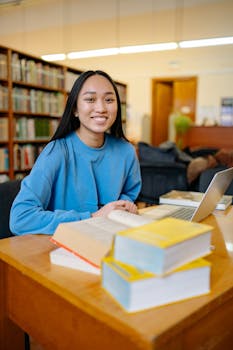 Benefits of Technology in School Resources
Content: 
- Advantages of implementing technology in educational resources
- Impact on student learning and teacher efficiency
Keyword: Educational Advantages
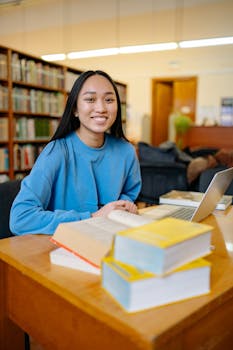 Types of Technology for School Resources
Content: 
- Various tools and platforms available for school resource management
- Examples of technology solutions for educational settings
Keyword: Resource Tools
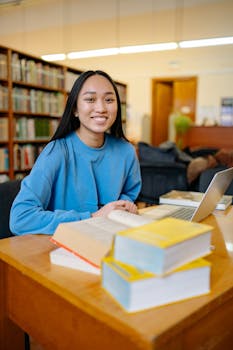 Implementing Technology in School Resources
Content: 
- Steps to successfully integrate technology in school resources
- Best practices for implementing new technology solutions
Keyword: Integration Steps
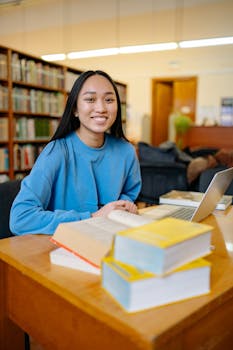 Budgeting for Technology in School Resources
Content: 
- Importance of allocating budget for technology resources in schools
- Strategies for cost-effective technology solutions
Keyword: Budget Allocation
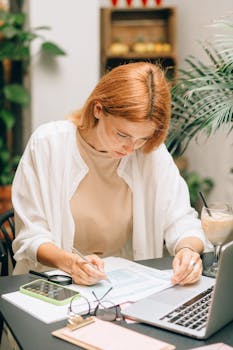 Training and Support for Technology in Schools
Content: 
- Providing training programs for teachers and staff
- Offering ongoing support for technology implementation
Keyword: Training Support
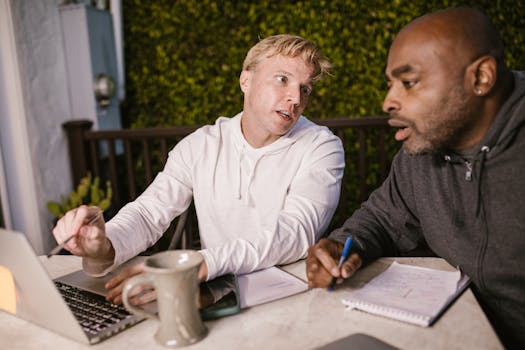 Monitoring and Evaluation of School Resources Technology
Content: 
- Methods for tracking the effectiveness of technology use in schools
- Tools for evaluating the impact of technology on learning outcomes
Keyword: Evaluation Metrics
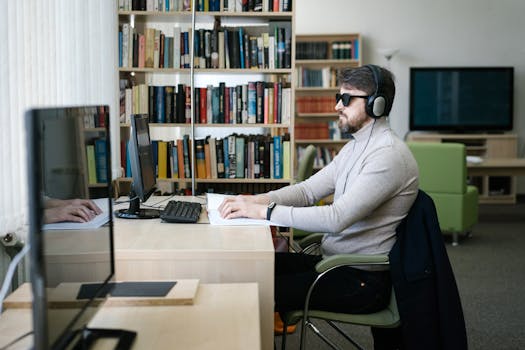 Future Trends in School Resources Technology
Content: 
- Emerging technologies for innovative school resource management
- Predictions for the future of technology in education
Keyword: Future Trends
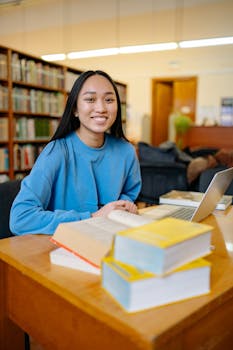 Conclusion - Optimizing School Resources with Technology
Content: 
- Recap of key points discussed in the presentation
- Encouraging adoption of technology for enhanced school resources
Keyword: Resource Optimization
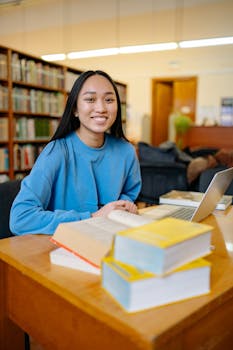 Credits
Images provided by Pexels: https://www.pexels.com